前端 - 可以连麦模拟面试
咨询问题/答疑服务,你可以面试主播
主播的技术栈：vue, electron, node.js, webpack,vite,html,css,javascript,mongodb,docker,nginx,jenkins
直播时间 晚上 21:00 ~22:00 开始直播
主播的个人情况：前端，工作6年， 外企，百度（外包 -- 带团队6人），
给一个小公司远程办公，使用electron负责Windows/MacOS桌面端开发
24年6月底，音视频解码 要求支持 h265本地解码，vlc,c++, node 插件
c++, 用的是electron ->  wasm,bug 多 要解决，c++ p2p 通信
前端 -模拟面试中
工作年限：4 year
城市：天津
目前薪资：12
学历：本科（全日制）
年龄：27 
22k以下，北京，少机会，在职，不接受外包，vue
多准备点时间 --> 算法 大厂-外企，中小
项目，独当一面，有一定的学习能力
前端 -模拟面试中
1. 盒子模型？
2. css flex, flex 1;
3. 垂直水平居中
4. js 数据类型都有哪些？
5. Vue页面有一个列表，点击一个详情按钮，打开一个详情页面，怎么做？ params？ -> query -> url ，
6. getBoundClientRect() -> top left right bottom, 浏览器内部会重新计算，如果频繁获取，可能会存在性能问题
你最近的做的项目是什么？你觉得那个地方比较难，遇到哪些问题？怎么解决 -- 岗位主要做什么的？加班强度是什么样子的？
对候选人的要求？ hr -> 加班强度是什么样子的？ 五险一金？几号发工资，岗位空缺的原因，--- 能够独当一面（给一个项目，你可以不寻求大的帮助，你自己完成所有的前端内容）
前端 - 可以连麦模拟面试
Tb VS Tc 的区别
Tc 要求比较严格，Tb UI没有过多的要求 
sap fiori 不了解
link 引入 和@import的区别
electron 打包太大了
electron 截图(系统级别api调用、动态库使用)
动态库是啥？.dll, .dy，.so
19年 -> baidu electron -> electron 即时通讯软件（音视频会议/直播/语音通话） ->  独立负责win和mac应用开发 zoom \huawei 
c++怎么做成.node, node.js 官网有教程 addon
dingding，douyin，vscode
桌面端应用包的大小不是衡量一个应用好坏的唯一标准
10G cf，你作为开发者，要知道包的体积是否合理
rust 包，打完包 5MB -> 解压后 有 50MB
win electron 默认的包 60MB -> 90MB --- 没有第三方依赖
mac electron arm64/x64 -> universal -> 112MB -> vlc 需要调优 qt
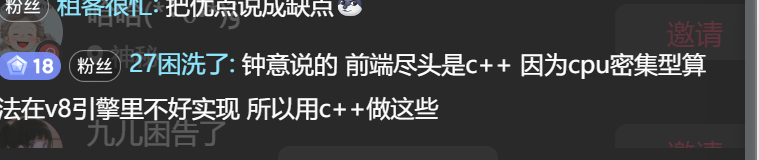 前端面试官：你是怎么做性能优化的？
候选人回答：
当被问到如何进行性能优化时，
我通常会从以下三个方面入手：项目经验、团队合作、以及技术分享。
以我简历中的ERP项目为例，我采用了多种方法来提升性能
前端性能优化
1. nginx压缩配置 brotli/gzip
2. 代码分割与资源分析
3. HTTP/2优化
4. 图片懒加载与优化
5. 浏览器缓存技术
6. Web Assembly应用(web worker)
7. Code Review机制
8. 技术分享会
1. nginx 压缩配置：
我配置了gzip/br压缩，并通过Docker的nginx镜像脚本实现自动化部署，从而减小文件体积，加快加载速度。
1.8MB -> gzip 649kb -> 464kb
2. 代码分割与资源分析：
通过代码分割和资产分析包，我评估了不同模块对项目加载时间的影响，优化了资源加载。
3. HTTP/2优化：
我利用HTTP/2的多项改进特性，如头部压缩、服务器推送、请求/响应复用等，显著提高了网站的加载速度和效率。
同时，工具如vite和webpack也为此提供了支持，包括资源预加载的配置。
4. 图片懒加载与优化：
针对首页图片较多的情况，我实施了图片懒加载，利用浏览器原生的loading="lazy"属性及其他浏览器API进行优化。
此外，我还采用了并发限制、占位图以及小图预加载技术，以提升用户体验。
5. 浏览器缓存技术：
我运用了多种浏览器缓存技术，如协商缓存、Caches API和Fetch API URL.createObjectURL(blob)、IntersectionObserver等，有效提高了数据加载速度。
6. Web Assembly应用：
在我的项目中，我还利用现代浏览器的Web Assembly技术，实现了苹果手机图片.heic在Web上的高效解码显示，进一步提升了性能。
.wasm
除了性能优化，我们还采用了一些其他方法来保障项目质量和促进团队成长：
1. Code Review机制
2. 技术分享会
这两个做法共同构成了我们团队维护代码质量和促进技术成长的核心机制，有效提升了项目的整体质量和团队的协作效率。
7. Code Review机制：
我们实施了一套严格的Code Review机制，其中+1和+2分别代表不同级别的审查通过。
这一机制从源头上保证了代码的质量，确保每一段代码在合并到主分支之前都得到了充分的审查和验证。通过这样的做法，我们不仅提高了代码质量，还促进了团队成员之间的学习和交流。
8. 技术分享会：
我们团队每周五下午定期举行技术分享会。
在这些会议上，团队成员会分享他们最近一段时间内完成的功能、实现过程中的亮点、所遇到的挑战 
以及如何解决这些挑战的经验。这不仅帮助团队成员了解项目中的新功能和技术解决方案，还促进了知识的传播和团队间的紧密合作。
感谢你的观看
如果对你有帮助可以点关注
需要ppt的可以粉丝群艾特免费领取